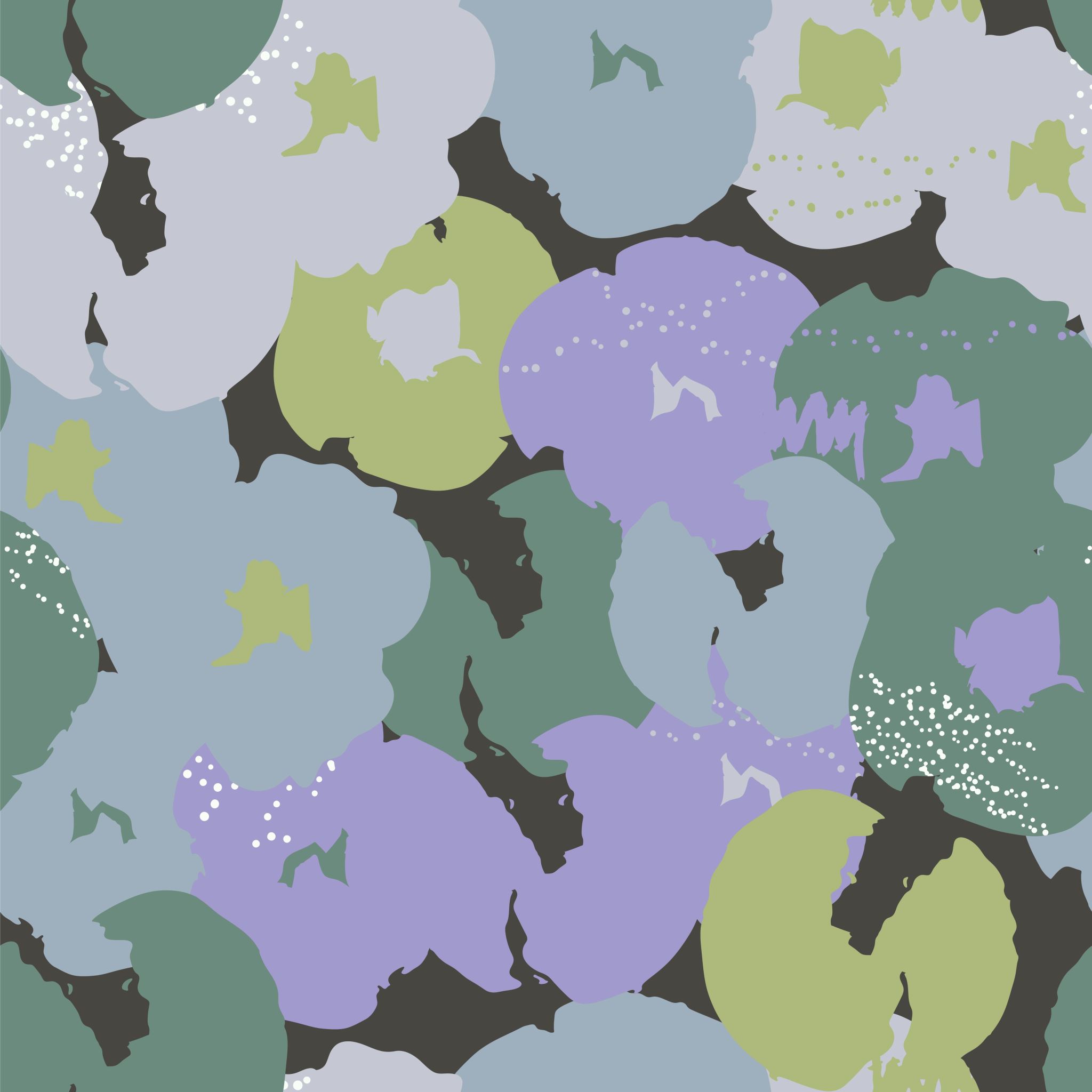 ΒΙΒΛΟΣ ΚΑΙ ΨΥΧΙΚΗ ΥΓΕΙΑ(mental Health)
Εμψυχωτής: Σωτήρης Δεσπότης
Βιβλιογραφία Ελληνική https://eclass.uoa.gr/courses/SOCTHEOL316/  (βλ. Έγγραφα και ΣΕγγΈγγύνδεσ
Έγγραφα και Συνδέσμους

Podcast Bible 2.0 https://open.spotify.com/episode/1nlw4XcmxDDqeC5DA2XcQH?si=Pl95UepjTWeAov6SvXmubQ
ΚΑΛΛΙΠΟΣ Αναψηλαφώντας Ταυτότητες….
Meta – Covid (μετά Χριστού;)
Διχόνοια – Κατακερματισμός (θυμός):  Αθ. Παπαθανασίου, Μπορεί να θεραπευτεί η σημερινή διχόνοια; Βλ. https://www.youtube.com/watch?v=yR58QjtJX3Y 
«Ψυχολογικοποίηση» των πάντων: Τώρα γνωρίζουμε πὼς ὁ ἄνθρωπος σκέπτεται μὲ τὸ σῶμα του καὶ κανένα ἄυλο Cogito δὲν προσφέρεται γιὰ τὴν κατανόηση τοῦ δημιουργημένου ὄντος. Ἐπιπλέον, μιὰ ἐκτεταμένη μεταβολὴ στὸν ὁρισμὸ τῆς ἀνθρώπινης ταυτότητας συντελεῖται ἔτσι, ὀφειλόμενη ἀκριβῶς καταρχὰς στὴν παρεμβολὴ τῆς Θεολογίας, μεταβολὴ τῆς ὁποίας οἱ ὁρίζουσες δὲν ἔχουν πλήρως ἀκόμη ἀποκαλυφθεῖ καὶ ἡ ἐξερεύνηση κάθε ἄλλο παρὰ συντελεσθεῖσα μπορεῖ νὰ θεωρηθεῖ. Πατ. Ν. Λουδοβίκος, https://antifono.gr/%cf%86%cf%85%ce%bb%ce%bf-%ce%ba%ce%b1%ce%b9-%cf%83%ce%b5%ce%be%ce%bf%cf%85%ce%b1%ce%bb%ce%b9%ce%ba%ce%bf%cf%84%ce%b7%cf%84%ce%b1-%ce%b2%ce%b9%ce%bf-%cf%88%cf%85%cf%87%ce%bf%cf%84/ 
Εποχή Πόλωσης (πολιτισμικός πόλεμος) και στην Αμερική: Φύση – Παρά Φύσιν – Κατά Χάριν.
Αθ. Παπαθανασίου: Κίνδυνος Παροντισμού, σαν να είμαστε το κέντρο της Ιστορίας (Διαύγεια κριτηρίων, να χάσουμε τον δρόμο όχι όμως την Πυξίδα) βλ. ανωτέρω.
Διατύπωση εύκολη Γνώμης χωρίς Γνώση. Λόγια περί Παράδοσης χωρίς τον Λόγο.
Ιερείς – ποιμένες – «πνευματικοί»  (Στόχος όχι η λήψη φωτος αλλά βίντεος, όχι η θέα ενός επεισοδίου αλλά όλης της σειράς  [παράδειγμα: Πατέρας και β’ παιδί – και αλκοολισμός – η έννοια Πατέρας για τον Θεό].
82% των Ενοριών της Αθήνας  δεν υπάρχει Ασπασμός Αγάπης. Ιερείς και Μπούλινγκ (Προσωπικό Παράδειγμα με το Εγχειρίδιο Α’ Γυμνασίου)
Πολλοί αντί για Ψυχίατρο, επιλέγουν Πνευματικό διότι φοβούνται το Στίγμα και αντιμετωπίζουν Οικονομικό. 
Συμβιβαστικοί Σχηματισμοί (το κακό δεν είναι οπωσδήποτε κακό, αλλά κακό προς κάτι).
Παραμελημένες Ικανότητες (αντί υπολειτουργικότητα) όχι στηρίγματα.
Συνήθως βλέπουμε ένα ΕΠΕΙΣΟΔΙΟ όχι όλη τη ΣΕΙΡΑ της Ζωής. 
Ζητούμενο όχι να γίνω όπως ΠΡΙΝ!
Το «πρόβλημα» της Σχέσηςκαι της Πόλωσης ιδίως στην μετά Κόβιντ Εποχή
Δώσε αίμα για να λάβεις πνεύμα.
Νἐα Βιβλιογραφία
1st Edition Lacanian Psychoanalysis and Eastern Orthodox Christian Anthropology in Dialogue  By Carl Waitz, Theresa Tisdale Copyright 2022 
Public Orthodoxy  Τερέζα Τίσντεϊλ  Καρλ Γουάιτς  Ορθοδοξία και Ψυχανάλυση
https://publicorthodoxy.org/el/2021/11/24/10174/
Ψυχο+(Σωματική) Υγεία
Ολιστική θεραπεία - «Σωτηρία»
Τι εννοούμε με τον «Ψυχή» - «Καρδιά»; 
	Άλλο  η Θεολογία και άλλο η Ψυχο+Θεραπεία (νευρολογικές +…+ 	υπερβάσεις) 
	ΑυτοΓνωσία = Γνώση όχι εαυτού αλλά εκείνου που μπορώ 	να ΕΙΜΑΙ = άθλημα ατέρμονο. 			
			ΑΝΘΙΖΩ
Ποιος είναι ο στόχος της Θεολογίας; 
Τι σημαίνει «Καρδιά» στη Βίβλο και πώς διασυνδέεται με τον Εγκέφαλο, που διαδραματίζει σπουδαίο ρόλο σήμερα στις θεραπείες;
ΚΑΤΑΧΡΗΣΗ ΤΟΥ ΟΡΟΥ «ΨΥΧΟΣΩΜΑΤΙΚΟΣ»: «Οι πολλοί καλοί Ψυχοθεραπευτές και Φιλόσοφοι «πεθαίνουν». Καραγιάννης: «Μίζα» το πρόβλημα ώστε να εκκινήσουμε τη θεραπεία. Ενοχές καρκινοπαθών: «Μην Αγχώνεσαι» (άγχος άγχους)- ενοχοποίηση Εγκύων γυναικών (το πώς θα σταθούμε – γιατί σε μένα.
Όσοι κοντά στον πονεμένο είναι σαν τον εμβολιασμένο. Αυτοκτονώ διότι θέλουν να τους πάρουν μαζί (έχετε δει νεκρό με μάτι μισάνοιχτο). Ενσυναίσθηση και Empathy
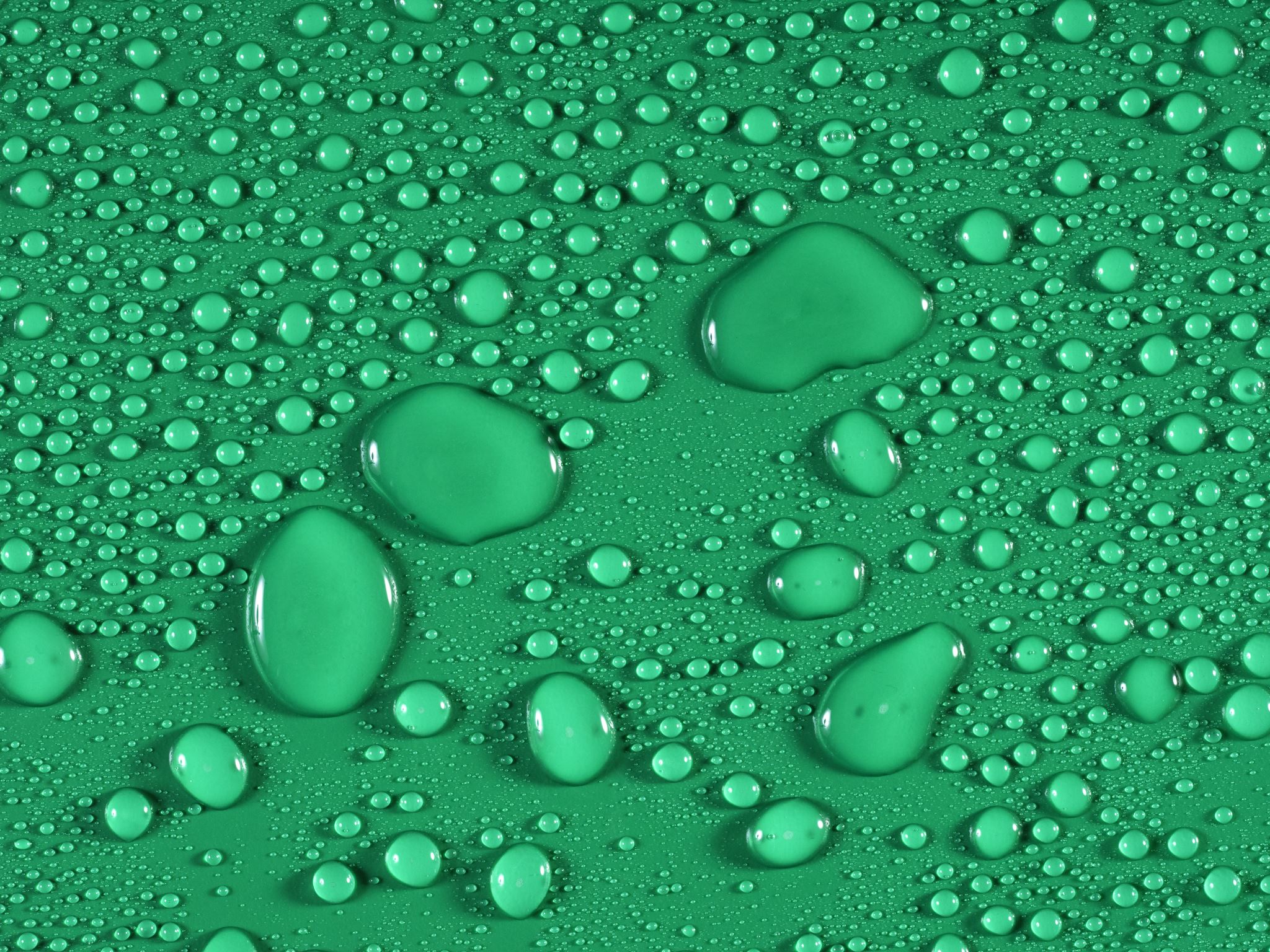 Βιβλιογραφία Ελληνική https://eclass.uoa.gr/courses/SOCTHEOL316/  (βλ. Έγγραφα και Σύνδεσμοι)*Ελευθέριος Ελευθεριάδης* Β. Βασιλειάδης* πατήρ Λίβυος* Καραγιάννης (ακούστε στην ΠΕΜΠΤΟΥΣΙΑ)
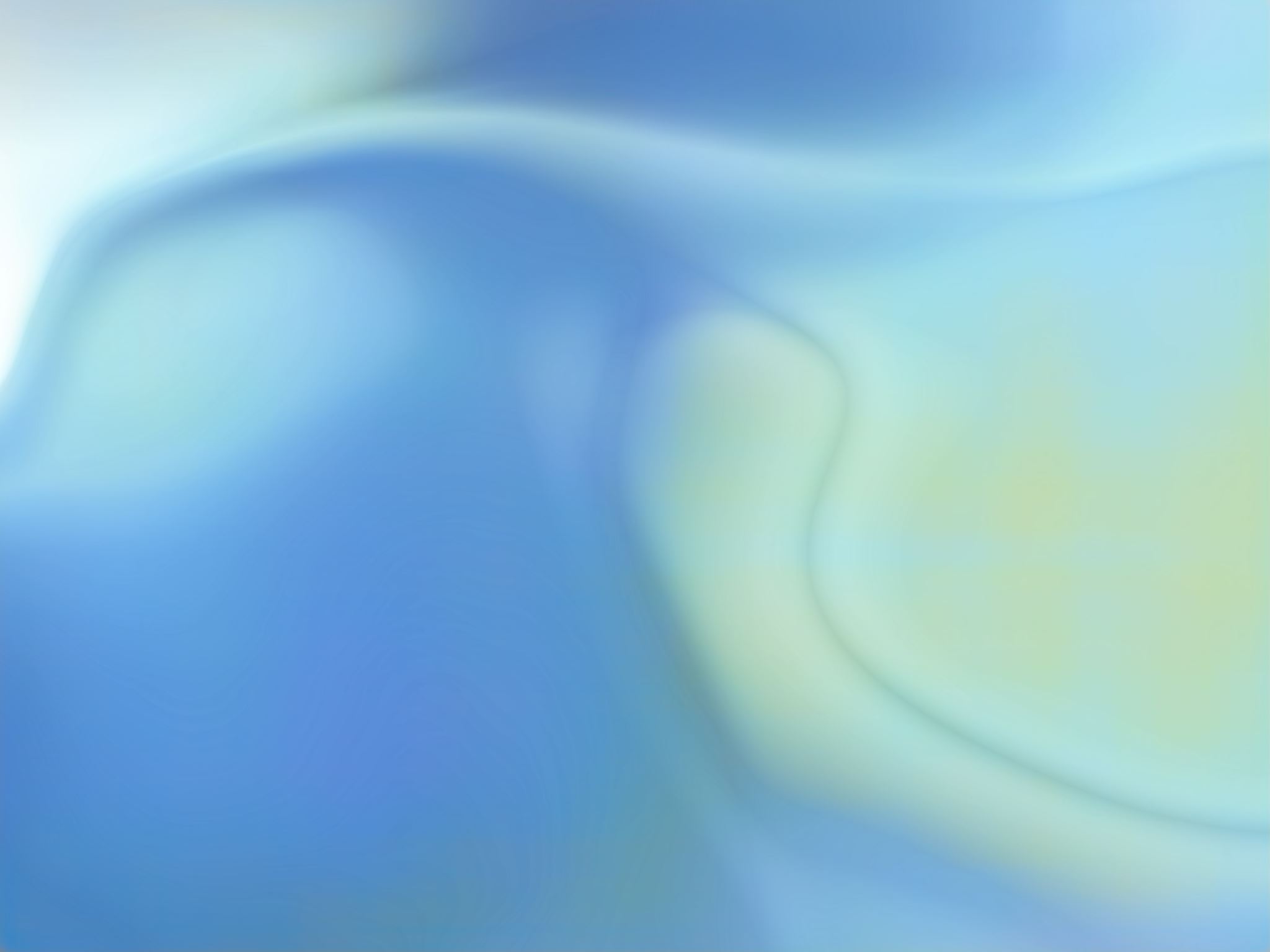 Χριστιανική – Ορθόδοξη «Ψυχοθεραπεία»
Ο Θεός δεν είναι Μεγάλος Άγαμος (πατ. Ν. Λουδοβίκος). Είναι μανιακός Εραστής (Νείλος ασκητής). Δεν είναι αυτοαναφορικό πλάσμα. Είναι συντροφικός – τριαδικός. Αυτό βεβαίως δεν πρέπει να μας μεταδίδει μια «ροζ» θεολογία.  Ο Θεός είναι αγάπη αλλά η αγάπη ΔΕΝ είναι Θεός. Ο Παύλος μετά τον Ύμνο της Αγάπης αφορίζει από τη Σύναξη όσους δεν αποκαλούν Κύριο τον ιστορικό Ιησού. + «Τρομοκρατικές Ενέργειες του κυρίου Ιησού».
Το «Να αγαπήσεις τον πλησίον σου όπως τον Εαυτό σου» είναι εντολή της Παλαιάς Διαθήκης, η οποία εντοπίζεται μάλιστα στην καρδιά της Τορά (=Πεντατεύχου) ενώ και από τους Προφήτες είναι γνωστά τα ραπίσματα σε όσους «θρησκεύουν» στο Ναό, αλλά δεν φροντίζουν την «αγία τριάδα των αδυνάτων»: χήρες, ορφανά, προσήλυτοι / ξένοι. Είναι ο ίδιος Θεός της Παλαιάς (όπως ονομάζουμε την Πρώτη) και Καινής Διαθήκης (= Συμβόλαιο). Απλώς στην Π.Δ. ο «πλησίον» ακόμη δεν έχει αποκτήσει τόσο ευρύ βεληνεκές, καθώς ο άνθρωπος βρίσκεται σε παιδική «πνευματική ηλικία» ενώ και ο Εαυτός δεν έχει αντικρίσει την κατεξοχήν Εικόνα ( = μοντέλο) που είναι ο Χριστός.
Στο βιβλικό λεξιλόγιο Αλήθεια = Πρόσωπο. Γνώση = Μετοχή – Συνουσία. «Πάσχω άρα Υπάρχω». 
Χριστιανισμός δεν είναι μόνον η Ευχαριστία, αλλά ΣυνΧώρεση – [Ιερ]Αποστολή. Ουσιαστικά και στο Συμπόσιο και στην ιωάννεια Κοινότητα οι μεγάλες αλήθειες εκφράζονται γύρω από ένα Τραπέζι μετά το Δείπνο
Η εν Χριστώ αγάπη νοηματοδοτεί και την σεξουαλικότητα, έστω κι αν αυτή αποτελεί το «χωλ» της αγάπης, η οποία στην τέλεια μορφή προσφέρεται με τον ίδιο θυσιαστικό τρόπο για τους πάντες. Στην Εκκλησία γιορτάζουμε τη σύλληψη της Θεοτόκου, η οποία στην ορθόδοξη Εκκλησία δεν έγινε με «άμωμο» τρόπο αλλά απόλυτα φυσιολογικά.
Χριστιανική ΘεοΛογία
Νους και Εγκέφαλος
Ο ανθρώπινος εγκέφαλος είναι το αποτέλεσμα της αλληλεπίδρασης κληρονομικών καταβολών (γενετική προίκα) και περιβαλλοντικών επιδράσεων (οικογένεια και σχολείο). 
Πάνω στη «γενετική προίκα» κάθε παιδιού δομείται η «νευρωνική καλωδίωση» του εγκεφάλου, που αποτελεί τη βάση της μάθησης, της σκέψης και των συγκινήσεων.
Στην αρχή λόγια και μετά…
	Σιωπή (Καραγιάννη + ύπνος κοπέλας 	πανελλαδικών)
Κορυφαία η κυοφορούσα στιγμή! 
Όχι «διδακτική» προσέγγιση.
«Κατακτώ» κάτι /κάποιον στη ζωή μου; 
Γλυπτό όχι «εποίησε» αλλά «εποίει» ο καλλιτέχνης!
«Κατά τον δαίμονα Εαυτού».


Τραγούδι: Σ’ Αγαπώ γιατί είσαι Ωραία, σ’ Αγαπώ γιατί είσαι ΕΣΥ. Κι αγαπώ κι όλον τον Κόσμο.
Εμπειρίες Ψυχοθεραπευτών
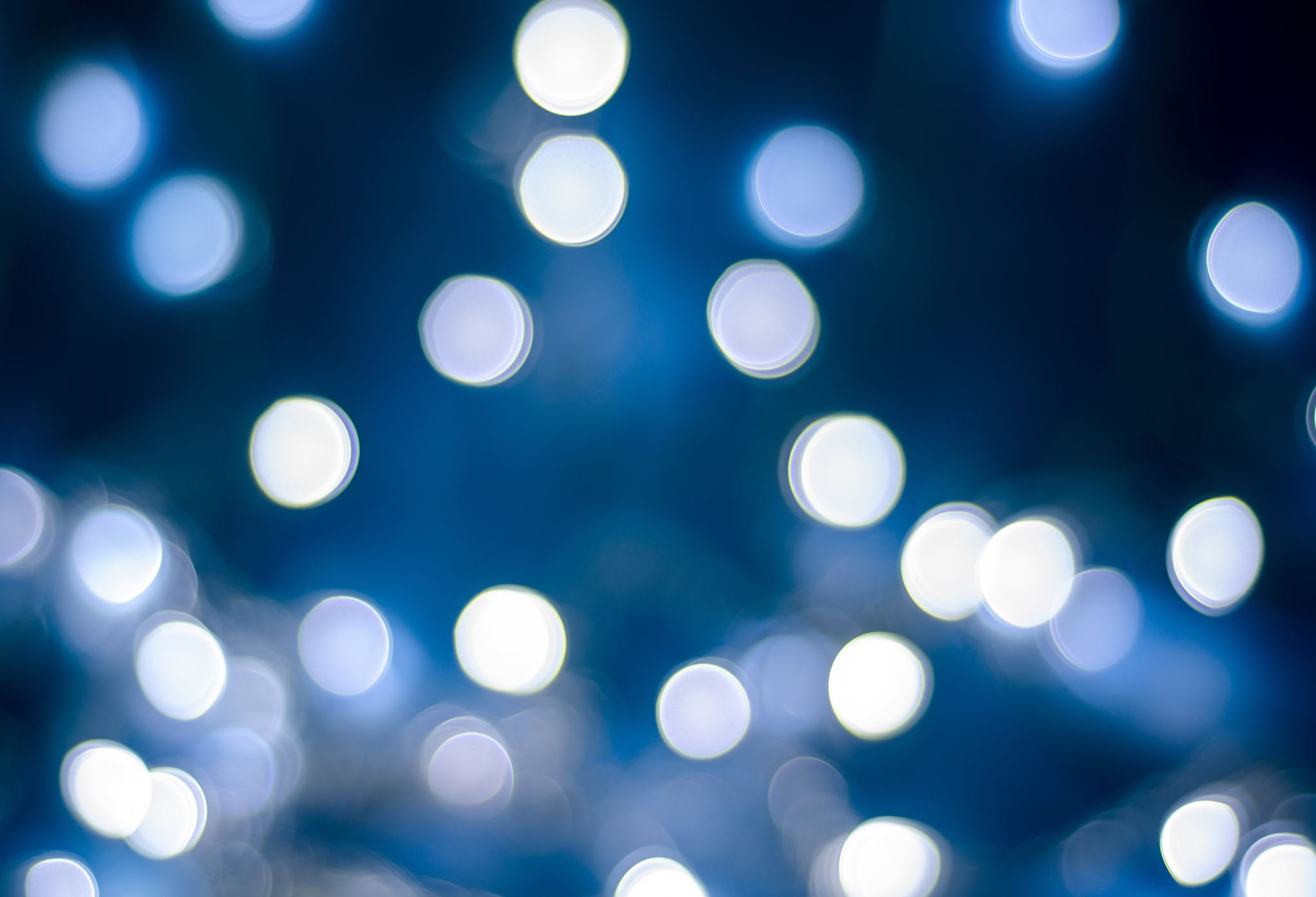 Κοινά Σημεία Θεολογίας - Ψυχοθεραπείας
Διαφορές
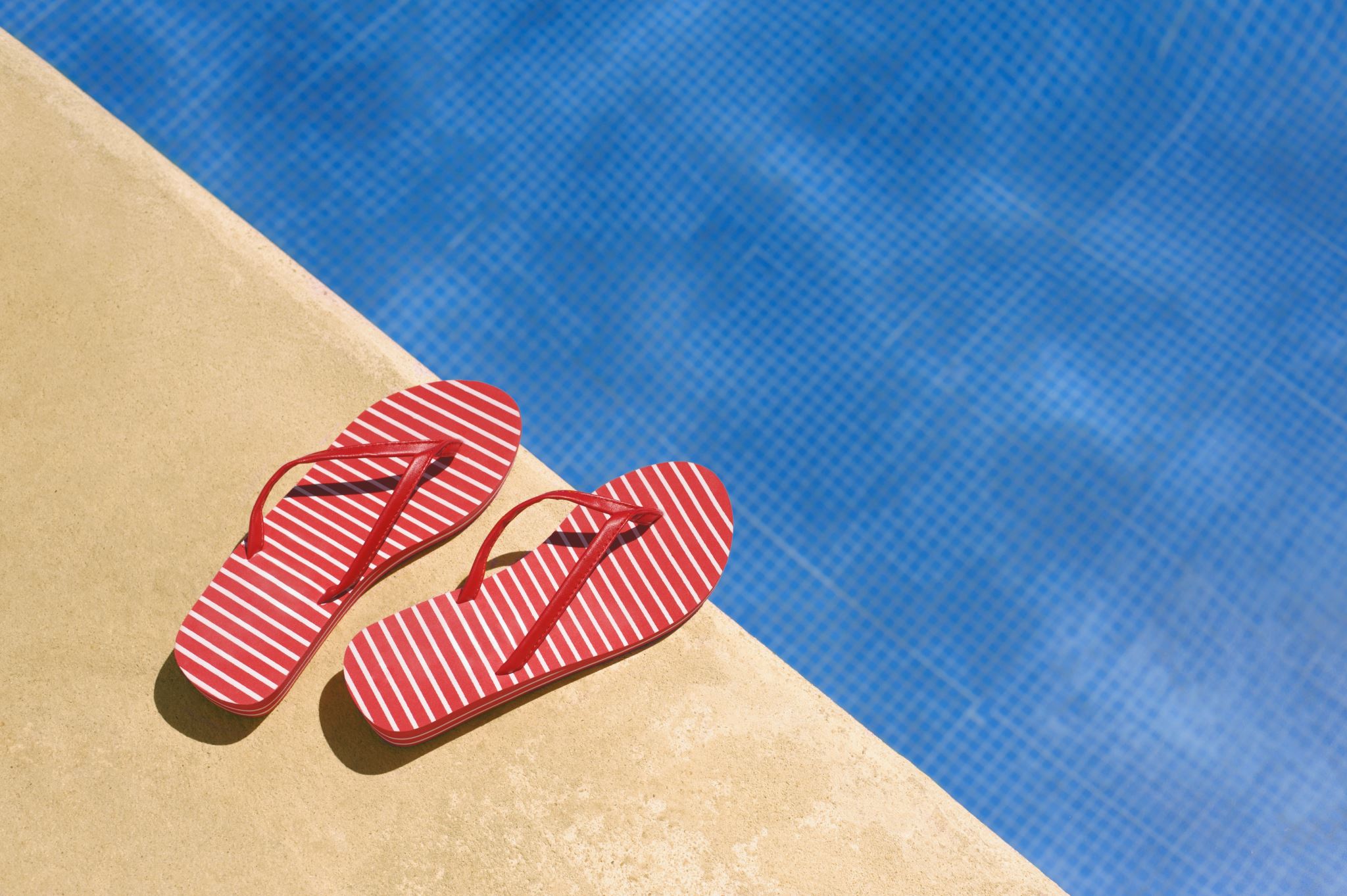 Περί Έρωτος Ολίγα (π. Λουδοβίκος: Αγάπη = λέξη απαγορευμένη  διότι είναι η πλέον κακοποιημένη)
Έρως = τυφλός - «να έχεις μια καλή τύχη» ?
Έρως = συναίσθημα?
Έρως = συνεξάρτηση ?
Θα τον αλλάξω εγώ! ?

Αγάπη = ανακάλυψη του άλλου μου μισού?
Ποιος αγαπά ποιον?
Ο ψυχίατρος-ψυχοθεραπευτής Δημήτρης Καραγιάννης antistixi.gr Σε μια εποχή, που ο έρωτας αναζητάται, δοκιμάζεται, αμφισβητείται ή και χλευάζεται, είναι αισιόδοξο να παρατηρείς ότι το βιβλίο «Έρωτας ή τίποτα» του ψυχίατρου-ψυχοθεραπευτή Δημήτρη Καραγιάννη παραμένει εδώ και μία δεκαετία στα κεντρικά ράφια των βιβλιοπωλείων και στις λίστες με τα ευπώλητα. https://www.ow.gr/psychologia/einai-o-erotas-to-noima-tis-zois-o-psixiatros-dimitris-karagiannis-apantaei/ :  Εγώ λέω ν’ αγαπάς τη ζωή, να τιμάς τη ζωή, να είσαι ερωτευμένος με τη ζωή, όχι με τον εαυτό σου όπως είναι. […]One-Night-stand: Zobbies που ρουφούν αίμα και βυθίζονται και πάλι στη θανατίλα
Χρ. Καραγιάννης:  Ζεύγος
Το πώς ο/η σύντροφος στέκεται μέσα στη δουλειά του τον κάνει ελκυστικό ή όχι όταν έρχεται σπίτι. Το πώς στέκεται και φροντίζει τα παιδιά του, το να μπορεί ο άντρας να τα βγάζει μια χαρά στη δουλειά του αλλά να ξέρει να αλλάζει τρυφερά και την πάνα του παιδιού του, τότε εκείνη την ώρα γίνεται πιο ερωτικός μέσα στον χρόνο. Αν η γυναίκα, που ξέρει να είναι καλή στη δουλειά της, ξέρει να φτιάξει κι ένα φαγητό με αγάπη και έπειτα να καθίσουν με τον σύντροφο, να ευχαριστηθούν το φαγητό και να έχουν να κουβεντιάσουν κάτι, τότε όλο αυτό δεν αφορά απλώς το φαγητό. Αφορά τη σχέση. Άρα, μπορούν να βρεθούν μετά και ερωτικά. Να χαρούν το σεξ. Διαφορετικά, μένει η πίκρα, η απογοήτευση, η έννοια του δικαίου… Εγκαθίσταται μία σαδομαζοχιστική σχέση μέσα στο ζευγάρι, αρχίζουν τα παιχνίδια εξουσίας. Ποιος έχει δίκιο, ποιος είναι από πάνω, ποιανού θα περάσει. Στο τέλος στερεί ο ένας στον άλλο το σεξ για να τον τιμωρήσει. Ένα ζευγάρι, όμως, το οποίο ζει σε συνθήκες φροντίδας του ενός για τον άλλο, δημιουργεί τους όρους που οδηγούν τη σχέση σε μονογαμία.
Ο έρωτας θέλει δύο. Όταν ερωτεύεται μόνο ο ένας, είναι φαντασίωση. Πόσες φορές δεν ακούμε ανθρώπους που ερωτεύονται μέσω εφαρμογών κάποιον που είναι χιλιόμετρα μακριά; Σε αυτές τις περιπτώσεις δεν έχεις ερωτευτεί τον άλλο, μα αυτό που σου έχει ξυπνήσει, αυτό που έχει διακινήσει μέσα σου. Γι’ αυτό και σε ζευγάρια που βρίσκονται σε μια μακρόχρονη σχέση και νιώθουν ότι έχει αδυνατίσει κάτι από τον έρωτά τους, εγώ τους προτείνω να κάνουν εξωσυζυγική σχέση. Παίρνουν μια ανάσα και τότε τους λέω: κάντε εξωσυζυγική σχέση με τον σύντροφό σας! Η εξωσυζυγική σχέση δεν είναι απλώς το σεξ που έχει λείψει. Είναι η τρέλα που έχει λείψει, είναι το να ξεφύγεις από τη ρουτίνα σου, να ξεφύγεις από τη δουλειά σου, να κλέψεις από τη δουλειά σου ένα δίωρο για μια έκπληξη!
Αφήγημα – Storytelling και Ποίηση
= «Βίβλος…. Ελαττωμάτων»
Σαούλ («κατάθλιψη») και Σαύλος
Δαβίδ (ή Δαυίδ) > Ψαλμοί (= Θρήνοι και Κραυγές Διαμαρτυρίας) <  Α’ Βασιλέων (στην αυλή των Φιλισταίων) + Χορός πριν την Κιβωτό
Ναβουχοδονόσωρ (μεταμόρφωση σε θηρίο – «Ζυγίσθηκες- μετρήθηκες – ελλιπής»)
Ιώβ
Εκκλησιαστής 

Παλαιά Διαθήκη: Παθήσεις Τρέλας  + Καινή Διαθήκη: Δαιμονισμοί (4Χ ο Κύριος μαίνεται + 1Χ Σαμαρίτης)
Βίβλος και «Ψυχική Υγεία»
ΒΙΒΛΙΚΈΣ «συνταγές»
Ανατομία του «Χαμόγελου»
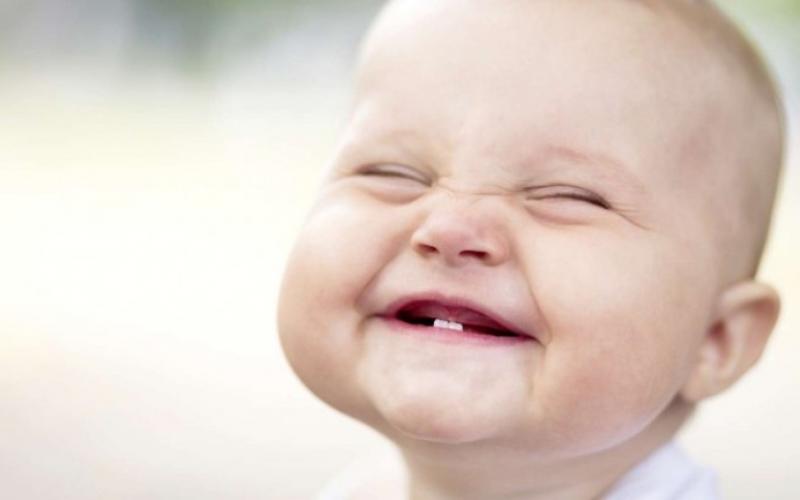 Οι άγιοι δεν ήταν ούτε είναι αναμάρτητοι ούτε διακατέχονταν από τη νεύρωση της τελειότητας. Υπήρξαν αμαρτωλοί (και μάλιστα πολλές φορές μεγάλοι) αλλά αμαρτωλοί μετανοημένοι. Πέσανε κι αυτοί πολλαπλώς στο χαντάκι της αμαρτίας. Η ζωή εν Χριστώ δεν είναι πορεία «από δόξα εις δόξα», αλλά και «από ήττα σε ήττα» . Όχι ο Υπερήρωας. Οι άγιοι συνειδητοποιούσαν όμως την πτώση τους και ανασταίνονταν. Κατάλαβαν ότι η αμαρτία, η απομάκρυνση από τη γεννήτρια της ζωής, τον Θεό, τελικά δεν είναι γλυκιά αλλά θάνατος. 
 Άγιοι, άνδρες και γυναίκες, υπάρχουν και σήμερα. Είναι ακριβώς οι άνθρωποι που δεν συμβιβάζονται με τον κόσμο (= το κοσμικό φρόνημα)..
Υπάρχουν Προφήτες + Προφήτισσες και μετά Χριστόν
Οι άγιοι είναι οι αληθινά επιτυχημένοι της ζωής. Αυτό μπορεί κανείς πολύ απλά να το διαπιστώσει κοιτώντας τη μορφή και το βλέμμα ενός σύγχρονου αγίου και αναλογιζόμενος πόσοι αστέρες της πολιτικής
Οι άνθρωποι, οι οποίοι περιβάλλουν τους αγίους, δεν βιάζονται ώστε να συμπεριφέρονται «καθώς πρέπει», αλλά απολαμβάνουν την αληθινή ελευθερία και μοναδικότητά τους, που αποπνέει η παρουσία του Αγίου Πνεύματος. 
Η υπακοή και η δημιουργική μίμηση ενός αγίου, δεν ταυτίζονται με την κλωνοποίηση του προσώπου, αλλά με την ανακάλυψη του αληθινού εαυτού που είναι μοναδικός σε κάθε άνθρωπο. Σύμφωνα με τον άγ. Ειρηναίο Λυών, «εικόνα του Θεού είναι ο ζωντανός άνθρωπος (4,20.7)».
Χιούμορ και άγιοι.
Στόχος όχι να γίνω ο άγιος ΝΕΚΤΑΡΙΟΣ αλλά να γίνω ο ΣΩΤΗΡΗΣ.
Ποιος είναι τελικά «Άγιος»
Νήπιο και Παιδίον Ιησούς: «Ηύξανε»Τὸ δὲ παιδίον ηὔξανεν καὶ ἐκραταιοῦτο πληρούμενον σοφίᾳ, καὶ χάρις Θεοῦ ἦν ἐπ᾽ αὐτό. (Λκ. 2, 40)
Μοντέλο της Χριστιανικής Κοινότητας το «ανόητο» και «ανώριμο» Παιδί – Nobody 
Σαββόπουλος: ΠΩΣ ΝΑ ΚΡΥΦΤΕΙΣ ΑΠΟ ΤΑ ΠΑΙΔΙΑ – YouTube https://www.youtube.com › watch

Στο Επίκεντρο!

Νίτσε: Καμήλα – Λιοντάρι – Παιδί («γεννώ τον Εαυτό μου» - ΥΠΑΠΑΝΤΗ στο «ΝΑΡΘΗΚΑ»).
Παιδί – πρώτοι 9 μήνες στην μήτρα + 9 μήνες στο Φως (στάδιο «στοματικό» – «πρωκτικό» – «φαλλικό»)
https://www.pillowfights.gr/faithfully-maria/ta-tria-stadia-anaptukshs-ths-proswpikothtas-mas/ Σημείο αναφοράς αποτελεί μια έρευνα που δημοσιεύτηκε το 2016 στο περιοδικό Experimental Social Psychology, όπου οι ερευνητές επιδίωξαν να κατανοήσουν τι ιδέα έχουν για τον εαυτό τους, παιδιά νηπιακής ηλικίας (περίπου 5 ετών). Η μελέτη που προέρχεται από το Πανεπιστήμιο της Ουάσιγκτον αποκάλυψε, προς μεγάλη έκπληξη όλων, πως η αυτοεκτίμηση των παιδιών αναπτύσσεται πλήρως μέχρι την ηλικία των 5 ετών και παραμένει σχεδόν η ίδια και στην υπόλοιπη ζωή τους. 
Ενδιαφέρον προκαλεί το γεγονός ότι τα παιδιά, που έδειξαν υψηλή αυτοεκτίμηση, προτιμούσαν να κάνουν παρέα με άλλα παιδιά του ιδίου φύλου. Ένας από τους επιστήμονες της ερευνητικής ομάδας ο Dario Cvencek έδωσε το πόρισμα της έρευνας δηλώνοντας χαρακτηριστικά: «Αυτά τα ευρήματα υποδηλώνουν ότι η αυτοεκτίμηση των παιδιών αναπτύσσεται σε απροσδόκητα νεαρή ηλικία, παίζει κρίσιμο ρόλο στο πώς τα παιδιά σχηματίζουν διάφορες κοινωνικές ταυτότητες και υπογραμμίζει τη σημασία των πρώτων πέντε ετών ως θεμέλιο για τη ζωή.»
Αν προσπαθήσουμε να συνδυάσουμε όλο αυτό το υλικό που παρέχει η επιστήμη με παραδείγματα από τη ζωή μας, θα συμπεράνουμε πως σαν παιδιά μοιάζουμε μ’ ένα κομμάτι από πηλό, που παίρνει το σχήμα του στην παιδική ηλικία κι από ένα σημείο και μετά σταθεροποιείται. Δεν είναι καθόλου τυχαίο το γεγονός που κατά την ψυχανάλυση ο θεραπευτής καλεί το άτομο να ανατρέξει πίσω στο παρελθόν για να ξεσκεπάσει υποσυνείδητες σκέψεις ή τραύματα που επηρεάζουν στην παρούσα φάση τη ζωή του.
Αυτό που είμαστε σήμερα, ένας ολοκληρωμένος ενήλικας με όλες τις κλίσεις μας, τις ανάγκες τις εκφράσεις, τις ανασφάλειες και φοβίες, αλλά κι ο τρόπος που δημιουργούμε τις ερωτικές και κοινωνικές μας σχέσεις, τα έχουμε ήδη αναπτύξει ως παιδιά. Αυτό το συμπέρασμα, δίνει μια ακόμη πιο μεγάλη βαρύτητα στο ρόλο των γονέων που επιδιώκοντας να κρατήσουν τις ισορροπίες, αποφεύγοντας υπερβολές οποιουδήποτε είδους, θα έχουν τη χαρά να βλέπουν τα παιδιά τους να μεγαλώνουν και να εξελίσσονται σε υγιείς προσωπικότητες. Όσο για εμάς, τους ήδη ενήλικες, ας προχωρήσουμε στη ζωή με το μότο «πάντοτε υπάρχει χώρος για βελτίωση». Με τη βελτίωση εννοούμε την καθημερινή μάχη να γίνουμε η καλύτερη εκδοχή του εαυτού μας.
Συντάκτης: Μαρία Χρίστου-Πιερίδη https://www.pillowfights.gr/faithfully-maria/ta-tria-stadia-anaptukshs-ths-proswpikothtas-mas/
Ταξιδευτής
«Φιλόσοφος» και «Ζωγράφος»
Παρατηρητής των ανθρώπων
Περί «Ευγνωμοσύνης» (όταν κάηκαν βιβλία και σύνεργα)

Ο δεύτερος εγκατέλειψε την Πόλη κατά την Πανδημία. 
Ο Λουκάς τονίζει την «ενσυναίσθηση» με μία Παραβολή – «ΑποΚάλυψη» = Καλού Πακιστανού)
Λουκάς και …. Γαληνός
Χαρακτηριστικά Μιριάμ (=ζόρικη)
Χαρακτηριστικά εφήβου Ιησού
Λουκάς
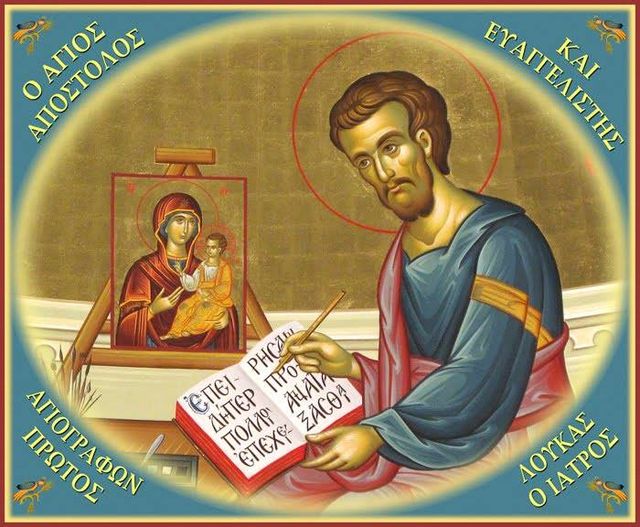 Ο μόνος Έλληνας συγγραφέας της Καινής Διαθήκης (σχεδόν τοι 1/3 έχει συγγράψει)

Γιατρός («Χαρμίδης», Γαληνός) - ΑΦΗΓΗΜΑ
Ιστορικό(ς): κληρονομικότητα και αγωγή
Καλλιτέχνης – «Σκηνοθέτης»
Έμφαση στη Γυναίκα, την Τράπεζα, την Προσευχή
https://megalipanagiathivon.gr/2022/10/18/%CE%B5%CF%85%CE%B1%CE%B3%CE%B3%CE%B5%CE%BB%CE%B9%CF%83%CF%84%CE%B7%CF%83-%CE%BB%CE%BF%CF%85%CE%BA%CE%B1%CF%83/
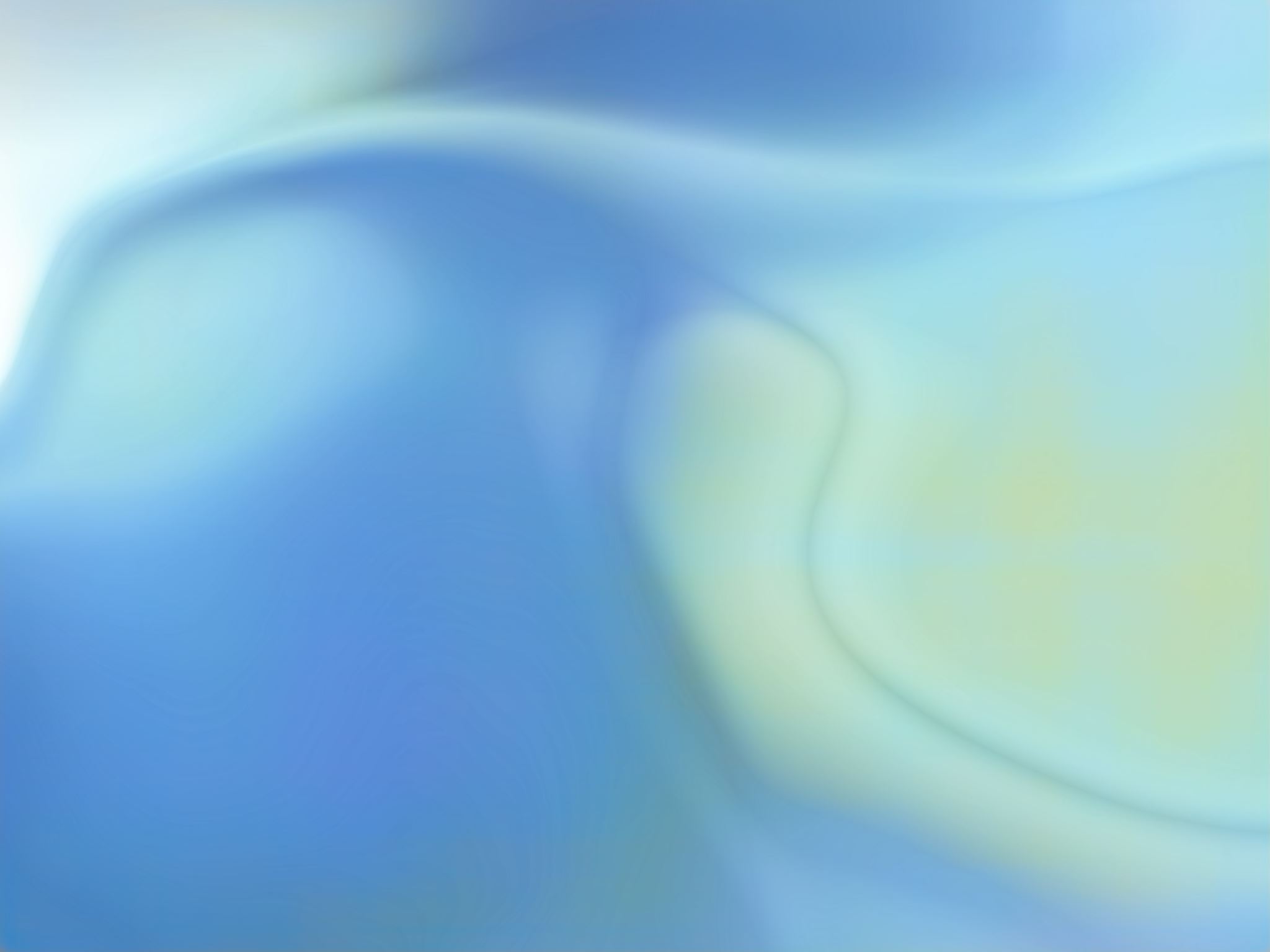 Λουκάς και παιδική Ηλικία Κυρίου Ιησού